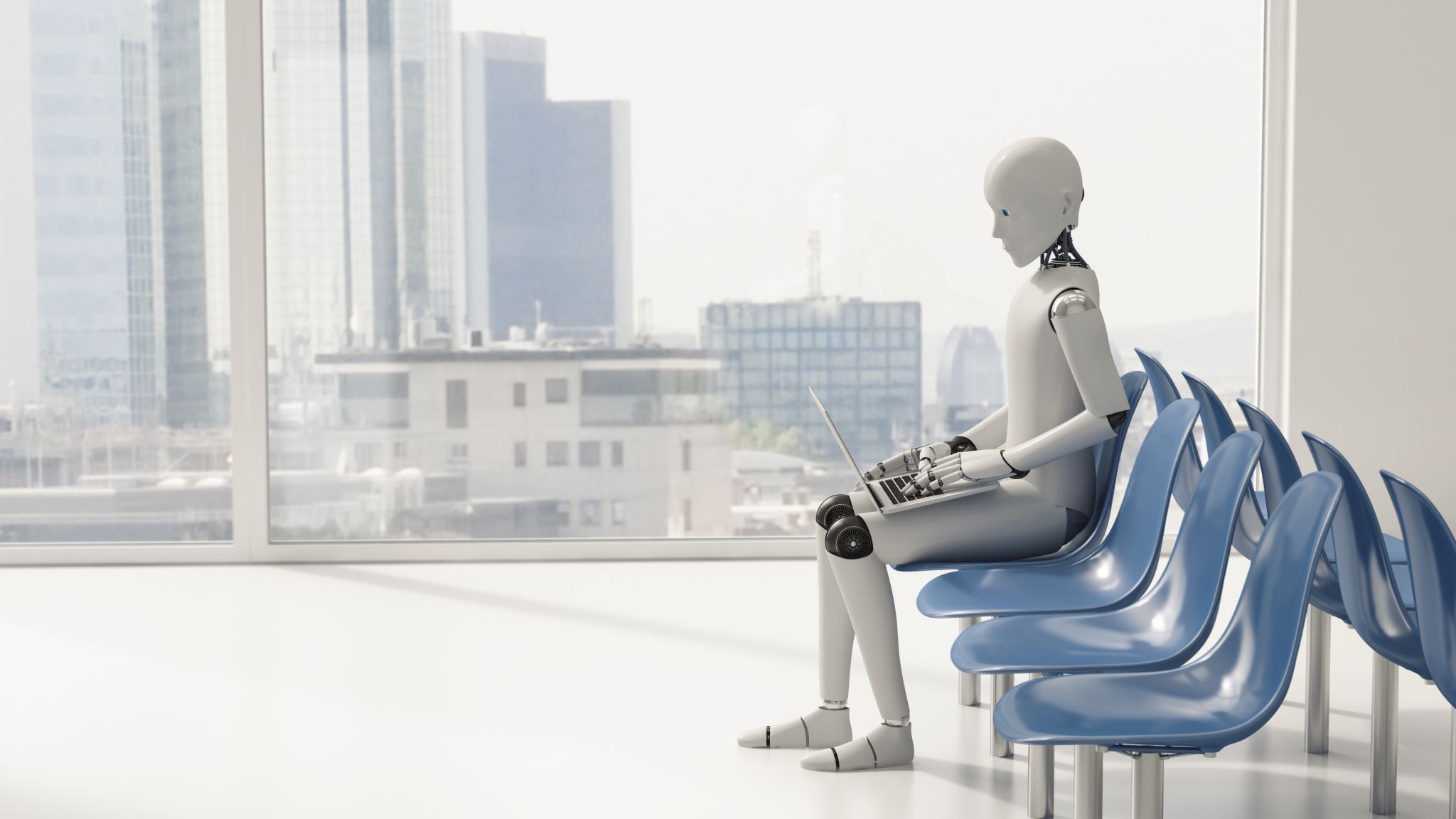 Lincoln/Lancaster county joint budget committee and the salvation army Lincoln corps
“The nine most terrifying words in the English language are ‘I’m from the government and I’m here to help.’”                          -Reagan
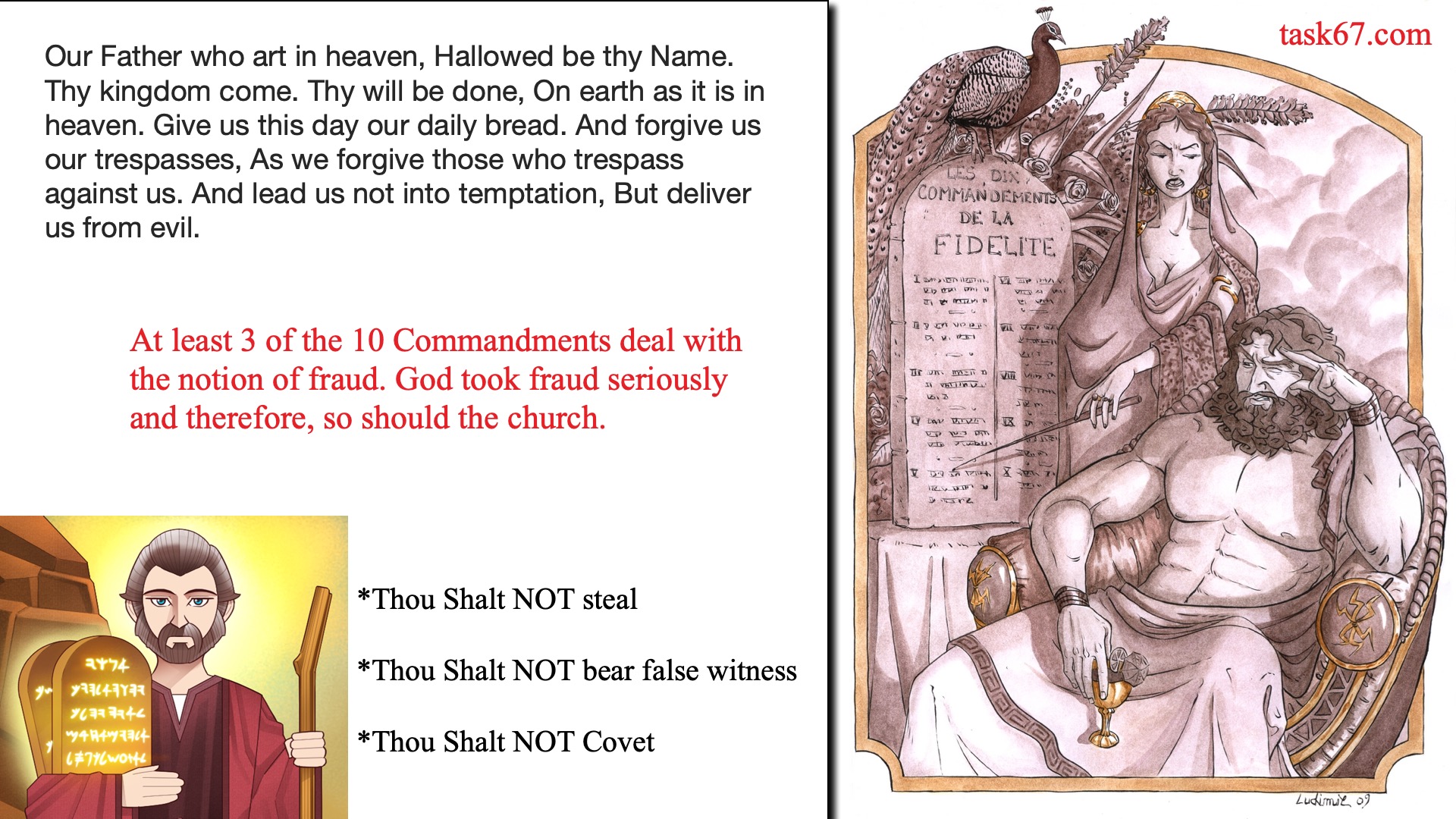 Moses
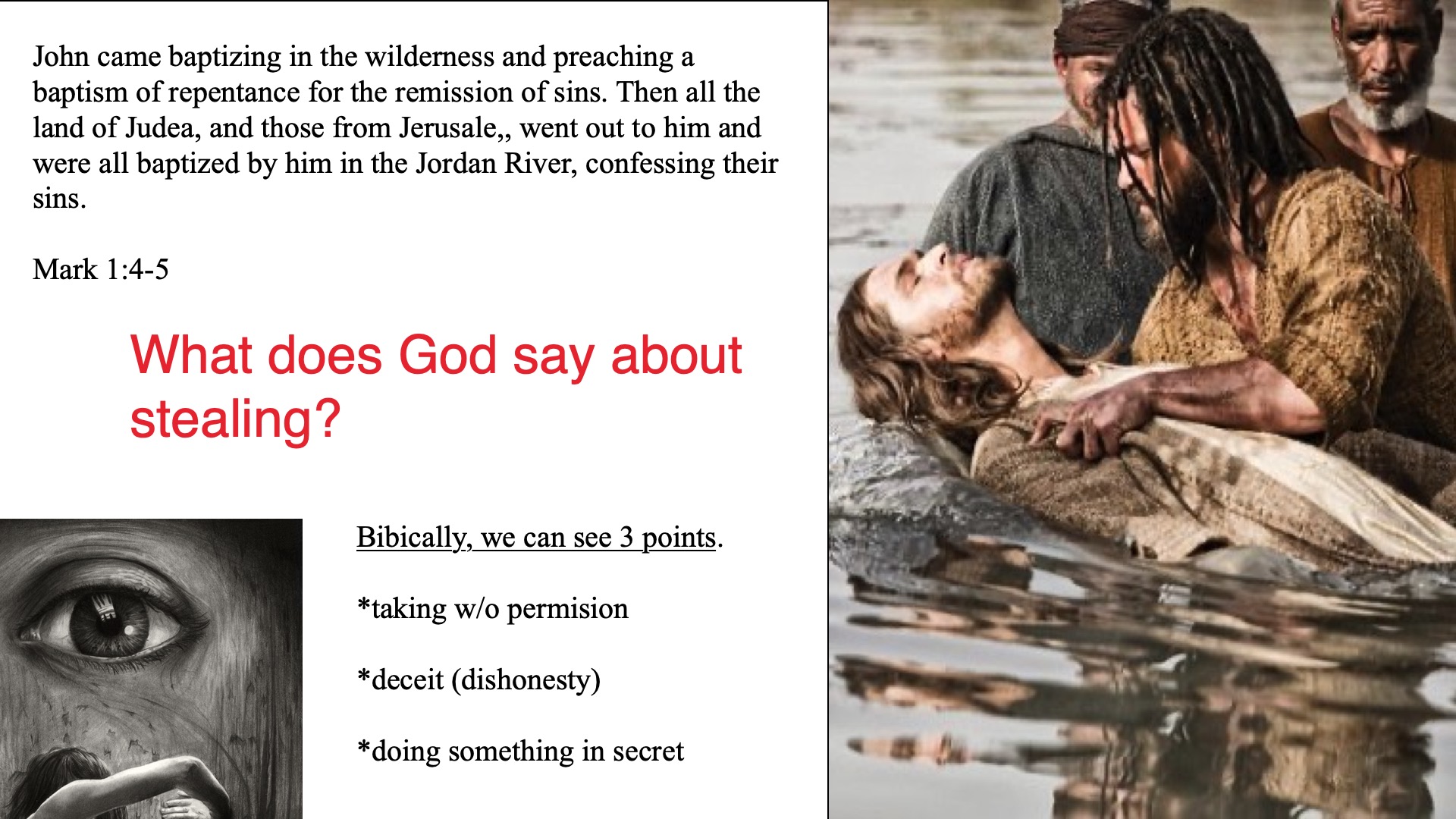 @cn03v1l
John the Baptist
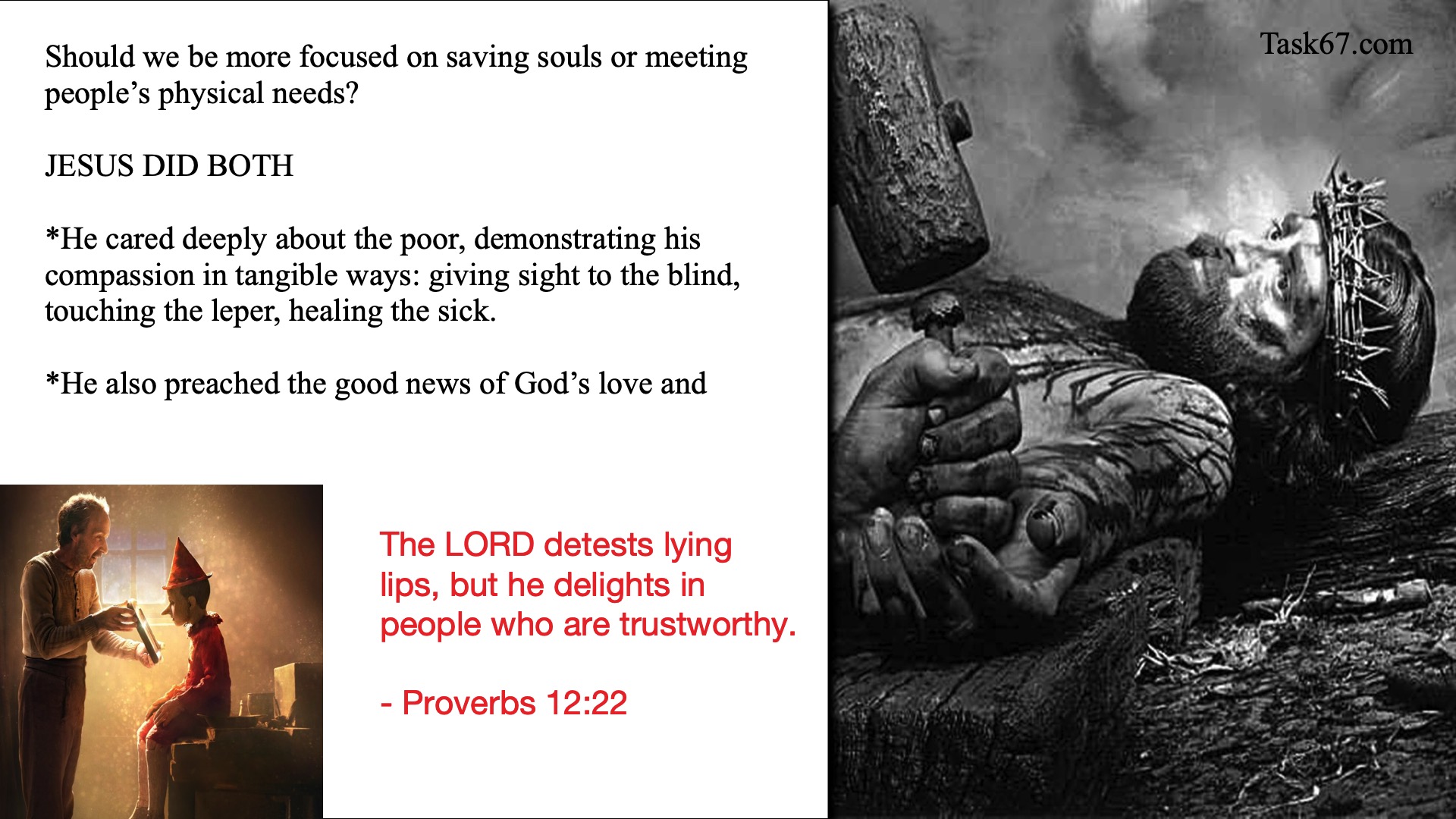 Jesus
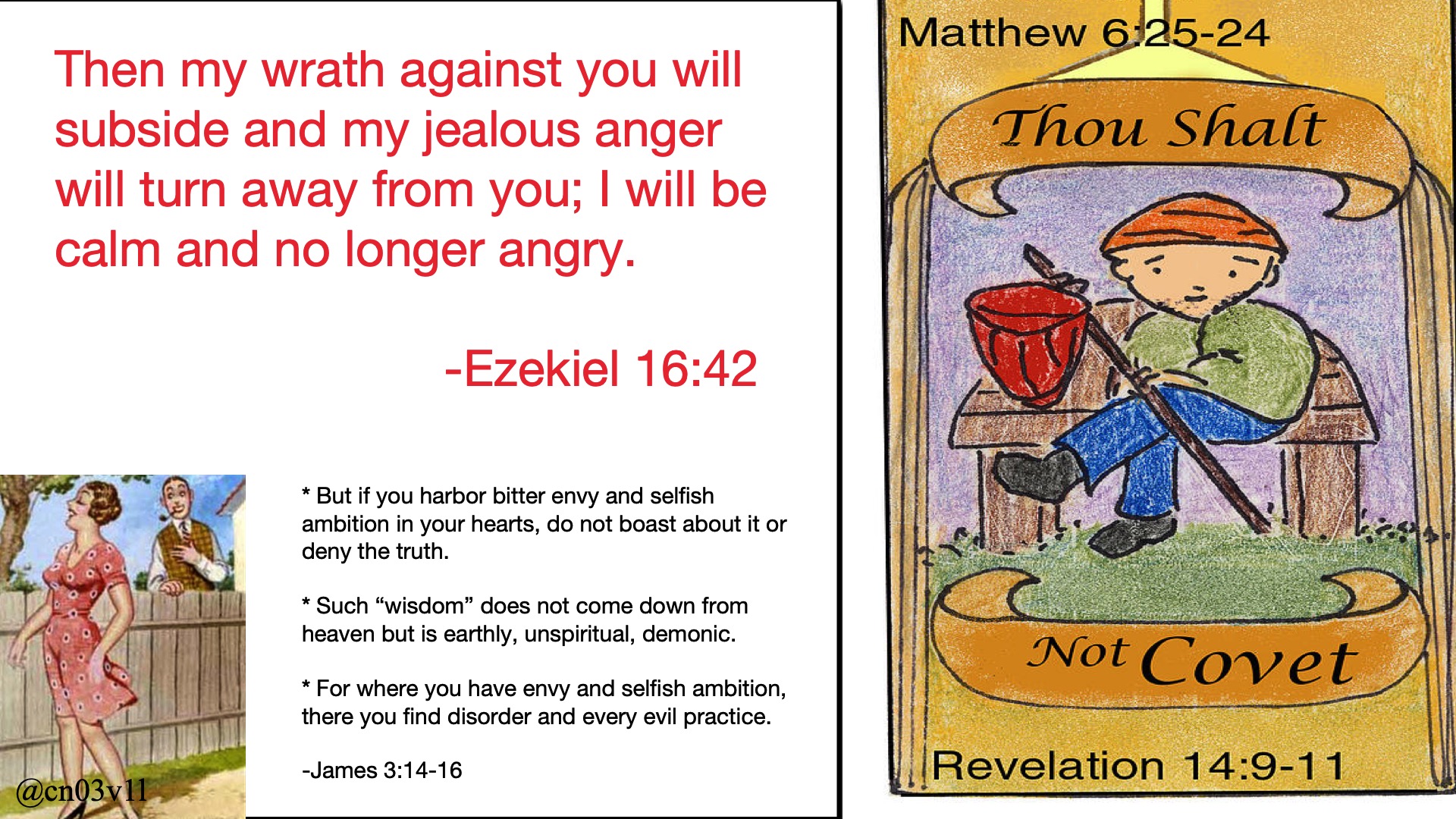